The Civil War Begins Strengths and Strategies
Union Strengths
More people (soldiers, factory workers)
More guns, ammunition, war materials
More factories
More food
More railroads to move troops/supplies
Great leader (Lincoln)
Confederate Strengths
First-rate generals
Strong military tradition
Motivated soldiers who were defending their homeland
Profits from cotton
Union Strategy
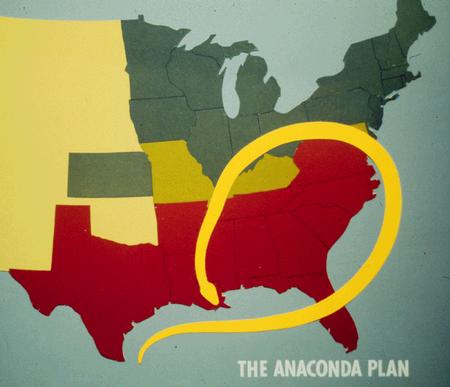 Anaconda Plan:
   1.  Union to 
        blockade South
   2.  Split Confederacy 
        in two by taking  
        control of 
       Mississippi River 
   3.  Capture Richmond, VA 
        (Confederate capital)
Confederate Strategy
Survive as a nation
Encourage 
   attacks
Defend 
   homeland
Invade the 
   North when 
   possible
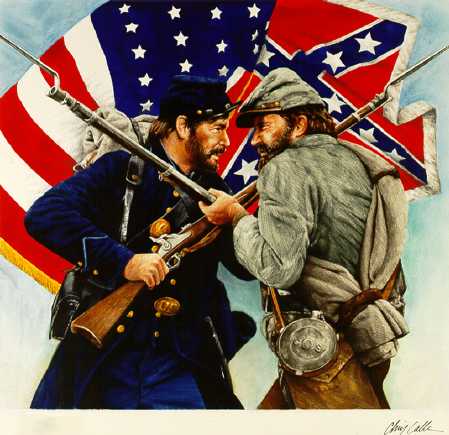 Early Battles of the Civil War:The First Battle of Bull Run
In July 1861, Lincoln ordered Union Commander, General Irvin McDowell, to lead his army into Virginia to capture Richmond
On July 21, 1861, Union troops fought Confederate troops in Manassas in the First Battle of Bull Run
At first, Union troops were winning, but Confederates rallied behind Thomas “Stonewall” Jackson.
Union troops retreated back to Washington.
The first victory of the Civil War belonged to the Confederacy.
Early Battles of the Civil War:The First Battle of Bull Run
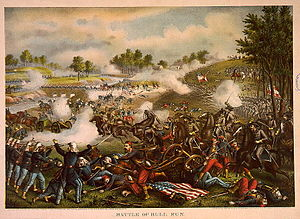 Early Battles of the Civil War:The Monitor and the Merrimack
The Confederacy created a new war ship by bolting iron plates on to an old wooden steam ship called the Merrimack.
Union ships cannon balls bounced off the Merrimack making it seemingly indestructible.
Lincoln ordered a union ‘ironclad” ship to be made (called the Monitor).
When these ships met in battle, neither did serious damage to the other.
Wooden ships were now a thing of the past.
Early Battles of the Civil War:The Monitor and the Merrimack
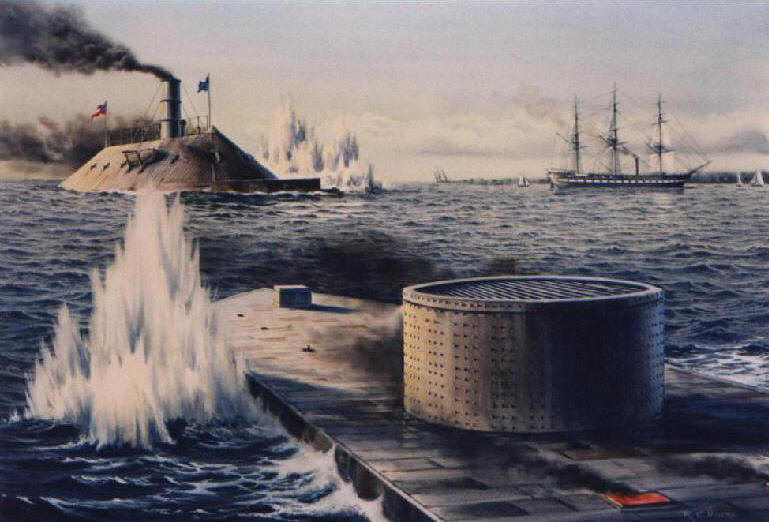 Early Battles of the Civil War: Antietam
After several Confederate victories early in the war, General Lee decided to attack the North in Maryland.
The two armies met at Antietam Creek on September 17, 1862.
75,000 Union troops battled 40,000 Confederate troops.
Early Battles of the Civil War: Antietam
Casualties were very high on both sides, but the Union army prevailed. 
The Confederacy retreated and instead of chasing them and finishing them off, General McClellan waited…
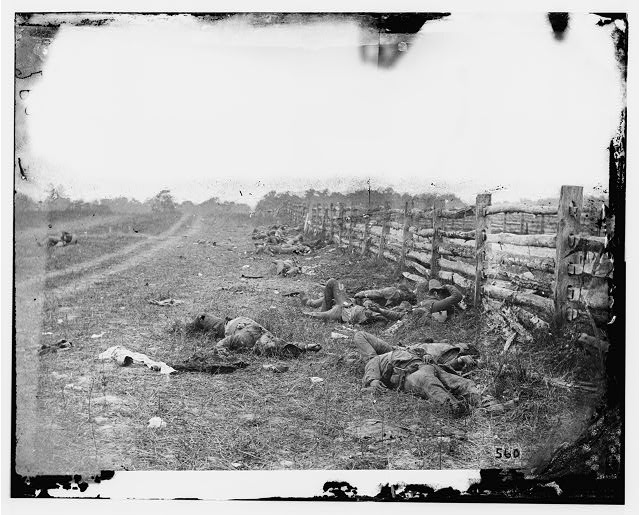